Thumb pain and instability following abduction trauma
45F
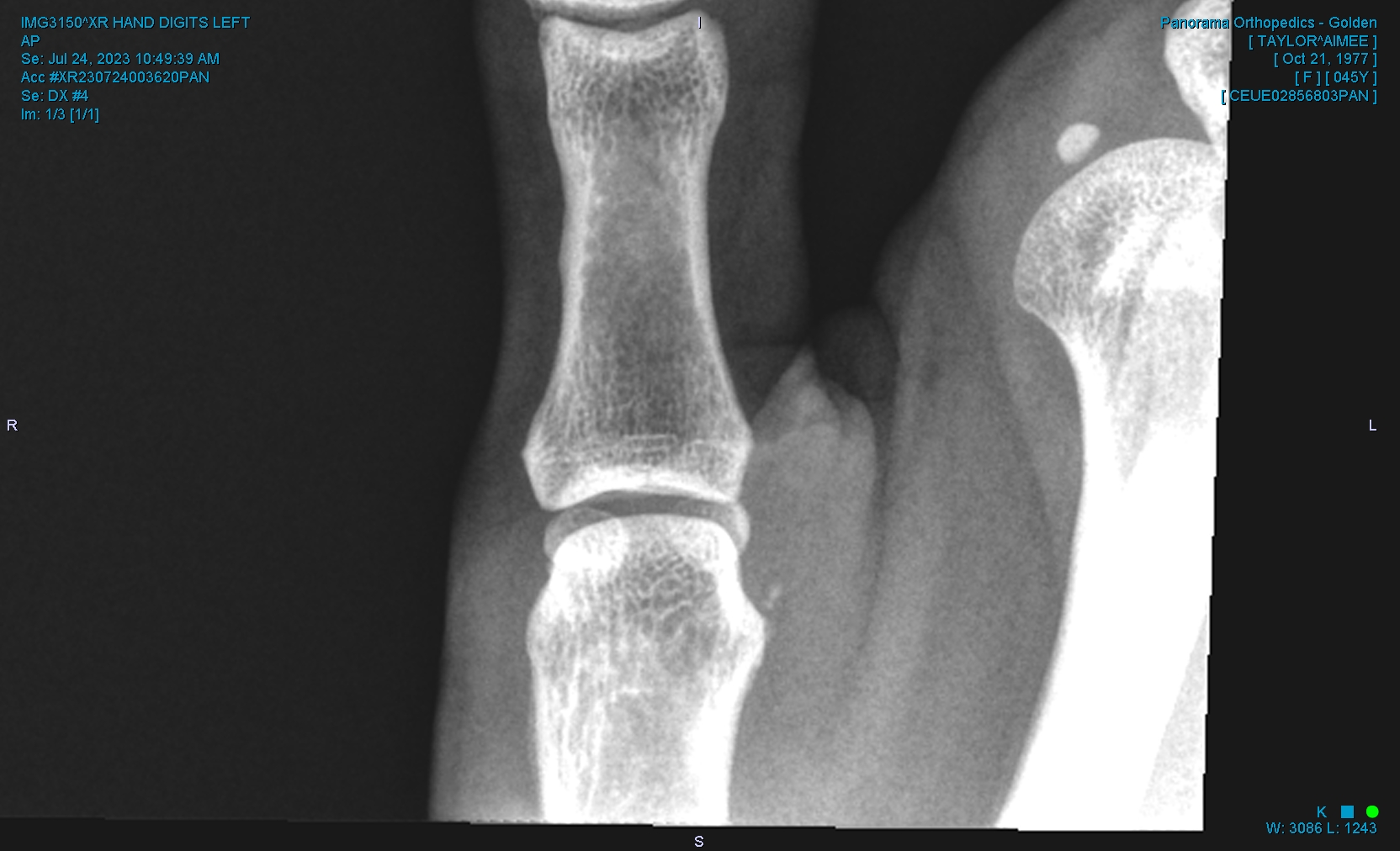 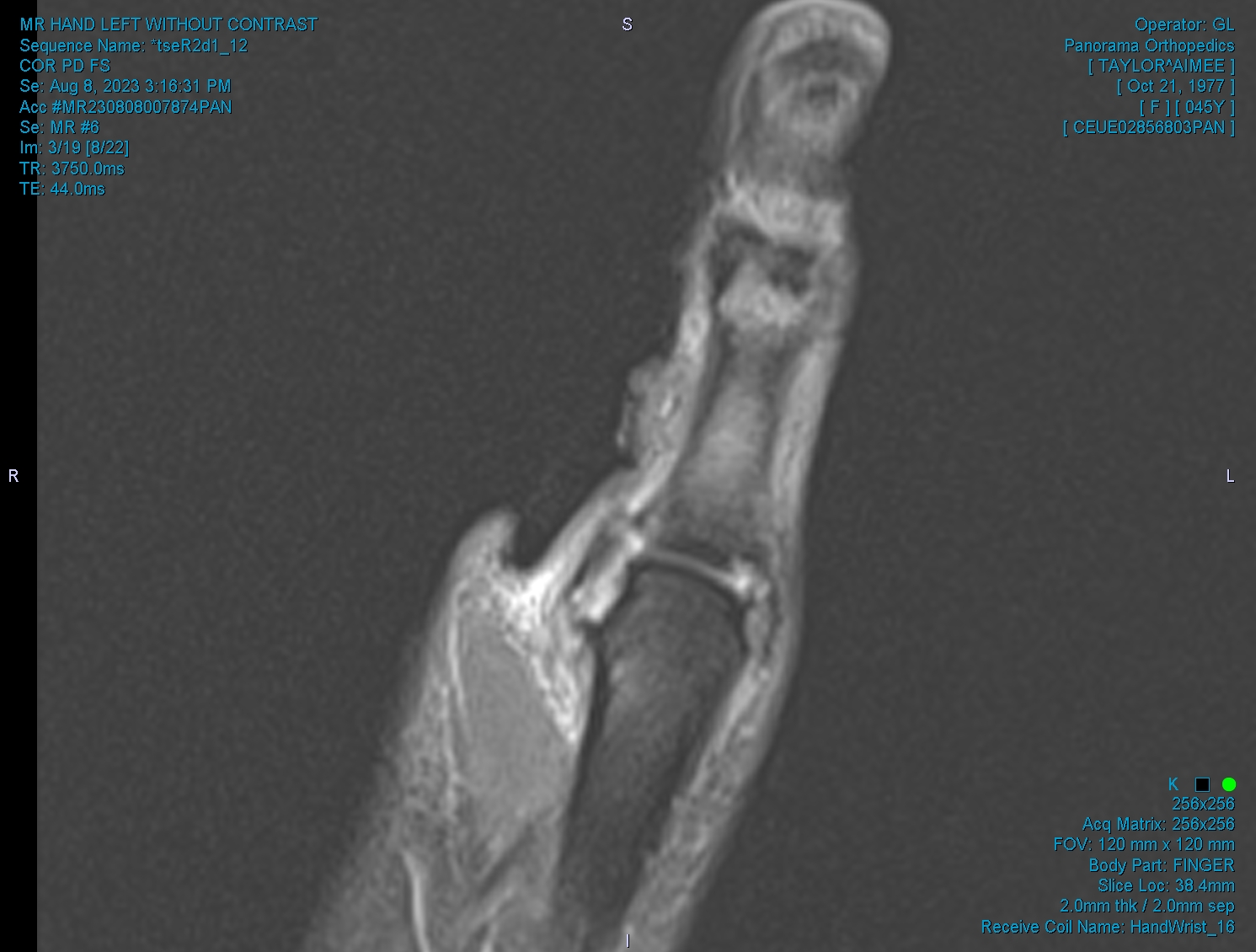 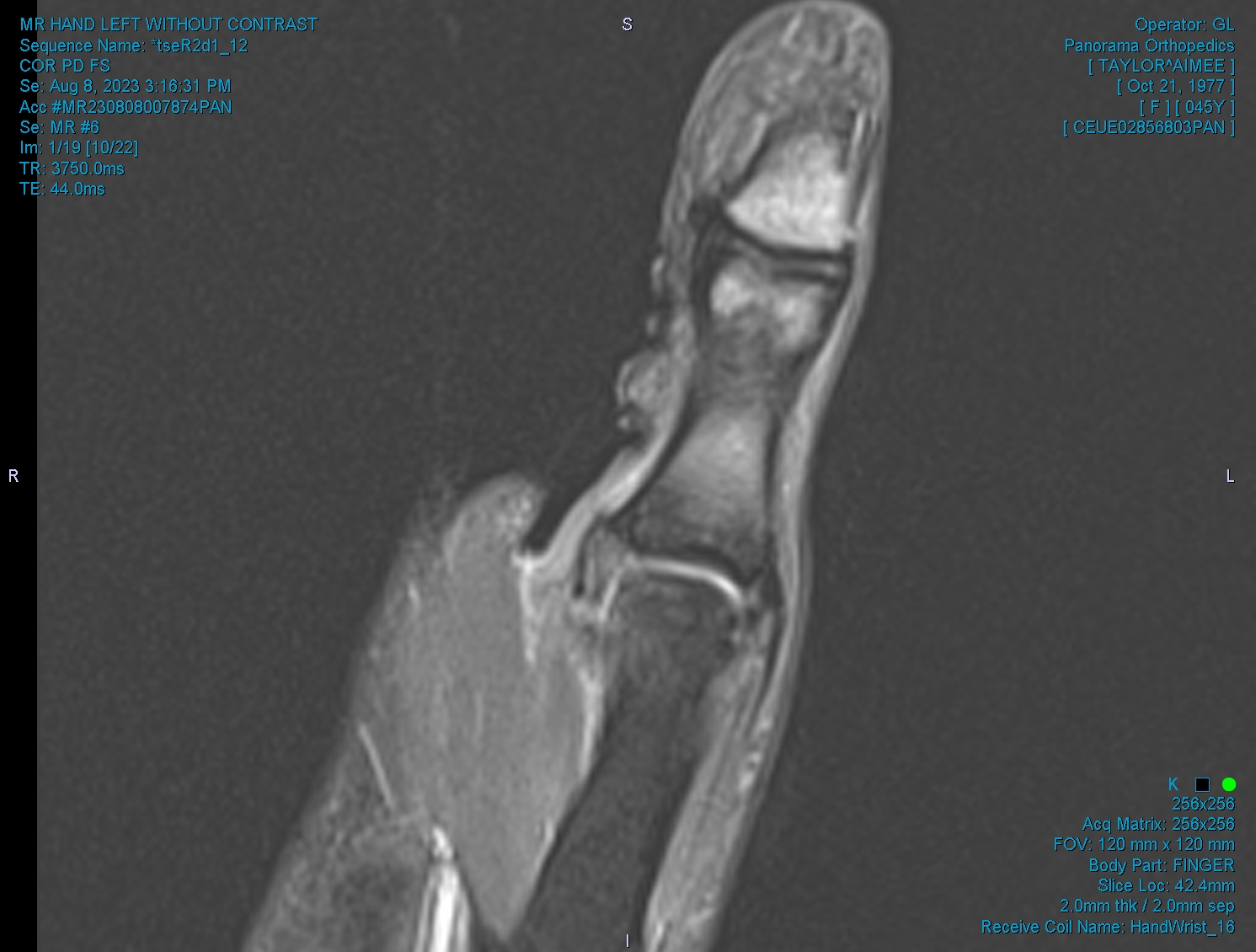